Порядок представления отчетности по страховым взносам после 01.01.2017
(ст. 23 Федерального закона от 03.07.2016 № 250-ФЗ )
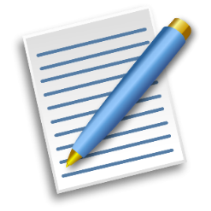 Отчетность за 2016 год
и предыдущие периоды
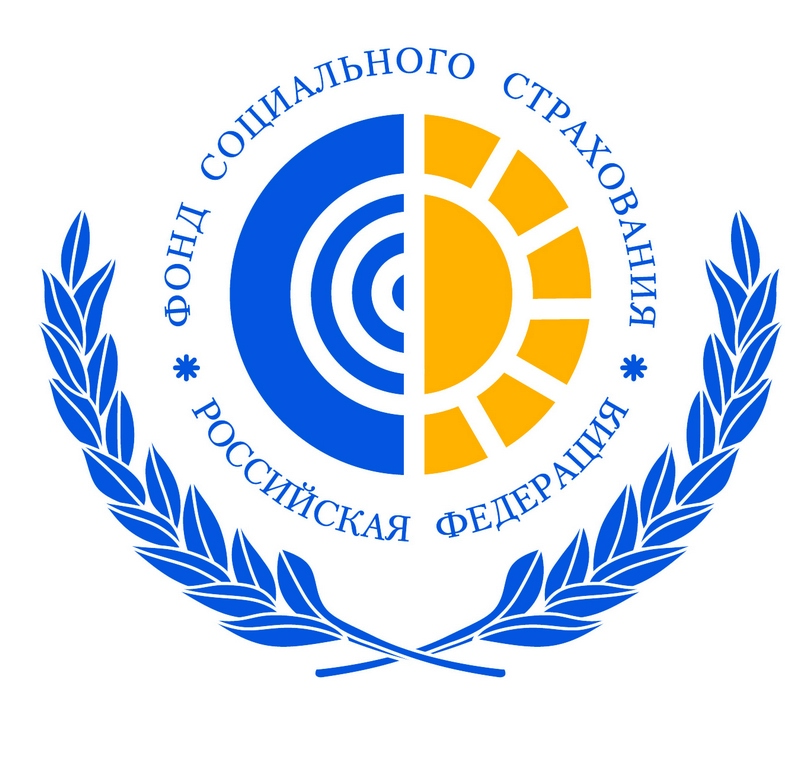 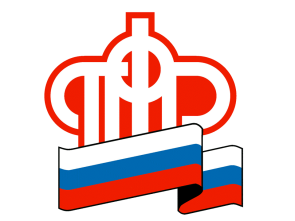 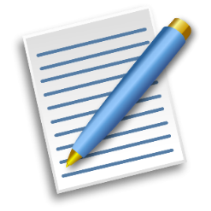 Уточненная отчетность 
за 2016 год и предыдущие периоды
фонды
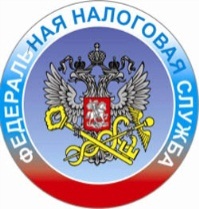 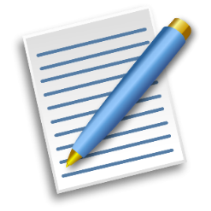 Отчетность за 1 квартал 2017 года 
и последующие периоды
налоговые органы
1
Сроки представления расчета по страховым взносам
(форма утверждена приказом ФНС России от 10.10.2016 №ММВ-7-11/551@)
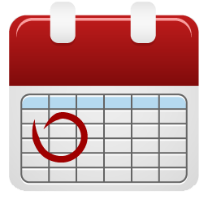 2
Сроки уплаты страховых взносов
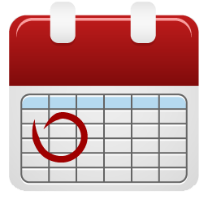 3
Основания для признания расчета по страховым взносам
непредставленным (п. 7 ст. 431 НК)
Сумма исчисленных страховых взносов на ОПС
по каждому застрахованному лицу
в Разделе 3 Расчета
Совокупная сумма
страховых взносов на ОПС
в Разделе 1 Расчета
1.
≠
Недостоверные персональные данные, 
идентифицирующие застрахованных физических лиц
(ФИО, ИНН, СНИЛС),
в Разделе 3 Расчета
2.
4